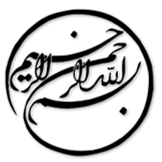 رفتار پایدار مصرف کننده نسل هزاره سوم هندی: تعدادی شواهد و مدارک
دانشجو:
استاد:
سال تحصیلی:
نام درس:
فصل اول: مقدمه

 در اجلاس سران توسعه پایدار در سال 2015، کشورهای عضو سازمان ملل اهداف توسعه پایدار (SDGs) را پذیرفتند تا بتوانند از مسیر پایداری رد شوند. هدف توسعه پایدار 12، در میان سایر اهداف، در مورد مصرف مسئولانه و تولید با هدف تغییر الگوی فعلی و ساختار رفتار مصرف کننده به یک الگوی پایدارتر بحث می کند. 
دولت هند در بخش انرژی طرح های ابتکاری تأثیرگذار متعددی را اجرا کرده تا استانداردهای بهینه سازی انرژی را بسط بدهد. دفتر بهینه سازی انرژی (BEE)، که به صورت شاخه ای از این قانون شکل گرفته، در جریان طرح های برچسب زنی بهینه سازی انرژی، که به صورت امتیازدهی ستاره ای روی لوازم و محصولات الکتریکی شناخته شده، طلایه دار بوده است.
1/16
فصل اول
مقدمه
1
هند که در مقطع زمانی حساس گذار از یک کشور درحال توسعه به سمت یک پیشگام جهانی قرار دارد، هنوز هم با چالش های اساسی و درونی متعدد در حوزه ی مصرف و تولید پایدار دست به گریبان است. چالش ها با شرایط و فضای اجتماعی اقتصادی کشور تا حد زیادی نهادینه شده اند. درحالیکه هند به عنوان یکی از اقتصادهای به سرعت در حال رشد جهان به خود افتخار می کند، در عین حال، همچنان محلی است که بخش بزرگی از فقرای جهان را درخود جای داده است. اغلب، هزینه های توسعه تاحدزیادی از سوی جمعیت فقیر و بی بضاعت یک کشور به شکل محیطی خراب، منابع طبیعی تمام شده و فرصت های محدود اشتغال، و محدود کردن آزادی آن ها تحمیل می شوند. با افزایش طبقه متوسط جامعه، هزینه مصرف در کشور نیز زیاد شده است.
2/16
فصل اول
مقدمه
1
فصل دوم: مروری برکارهای پیشین

 محققان مختلف رفتار پایدار مصرف کننده به طرق مختلفی تعریف کرده اند که متشکل از یک بازه ی کلی از المان ها و تفاسیر متفاوت است. این تفاسیر عبارتند از خرید محصولات پایدار، بازیافت پسماند، استفاده از لوازم برقی کم مصرف، سرمایه گذاری های اخلاقی، تغییر جهت به سمت مواد غذایی ارگانیک، تغییر حالت حمل و نقل، خرید کالاهای بازیافتی، اتخاذ روش های ساده گرا در میان سایر روش ها. این ادعا مطرح شده است که تصمیماتی که افراد در زندگی روزمره خود برای مصرف چیزی می گیرند محیط زیست را مسقیما یا غیرمستقیم متأثر می کنند. در حوزه سیاست نیز، وقتی از مصرف پایدار صحبت می شود اولویت توجه در دستور کار سیاست و سیاستگذاری ملاحظات زیست محیطی هستند.
3/16
فصل دوم
مروری برکارهای پیشین
2
1
لطفا توجه داشته باشيد
که اين فايل تنها بخشی از محصول بوده و صرفا جهت معرفی محصول ميباشد
برای خريداری و دانلود فايل کامل مقاله به زبان فارسی
با فرمت پاورپوينت (با قابليت ويرايش(
اينجا کليک نماييد.
فروشگاه اينترنتی ايران عرضه www.iranarze.ir
5
4
3
2
1